Sauvegarder ses photos dans le cloud
Le Cloud (en général)
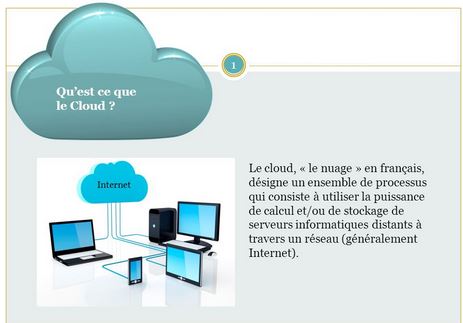 Quelques offres
Mon expérience personnelle
Compliqué de partager les photos par mail
Avoir une sauvegarde de tout ce que j’ai partagé 
Commence par flickr et Picassa
Passe sous Google photo
Conclusion
Gratuit
Illimité si on utilise le format compressé 
Permet de partager
Je classe par album
Classement automatique par thèmes + qqs gadgets